1
Разработка учебного стенда управления летательным аппаратом
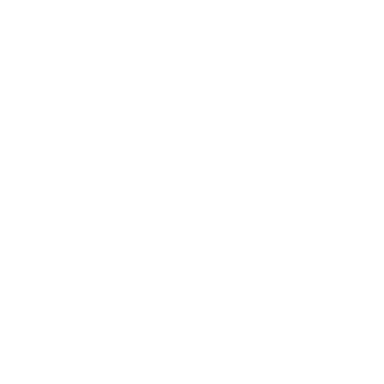 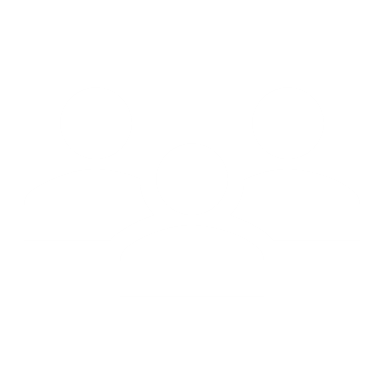 ЦЕЛЬ
РЕСУРСЫ
ИДЕЯ
КОМАНДА
АКТУАЛЬНОСТЬ
[Speaker Notes: Здравствуйте, меня зовут Подвойская Татьяна, я студентка 3 курса направления ИТСС. И сегодня я хотела бы представить проект «Разработка учебного стенда управления летательным аппаратом», который мы совместно с моими коллегами Погореловой Марией и Бурдюгом Владимиром планируем реализовать.]
2
Концепция
Программный комплекс с виртуальными приборами
Летательный аппарат
3
1
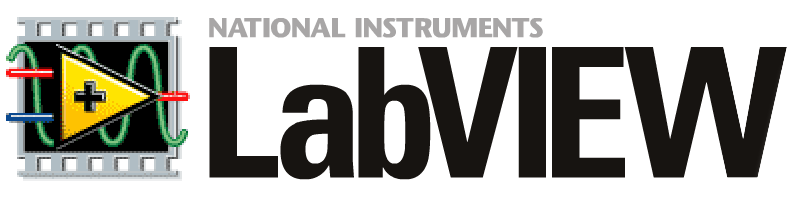 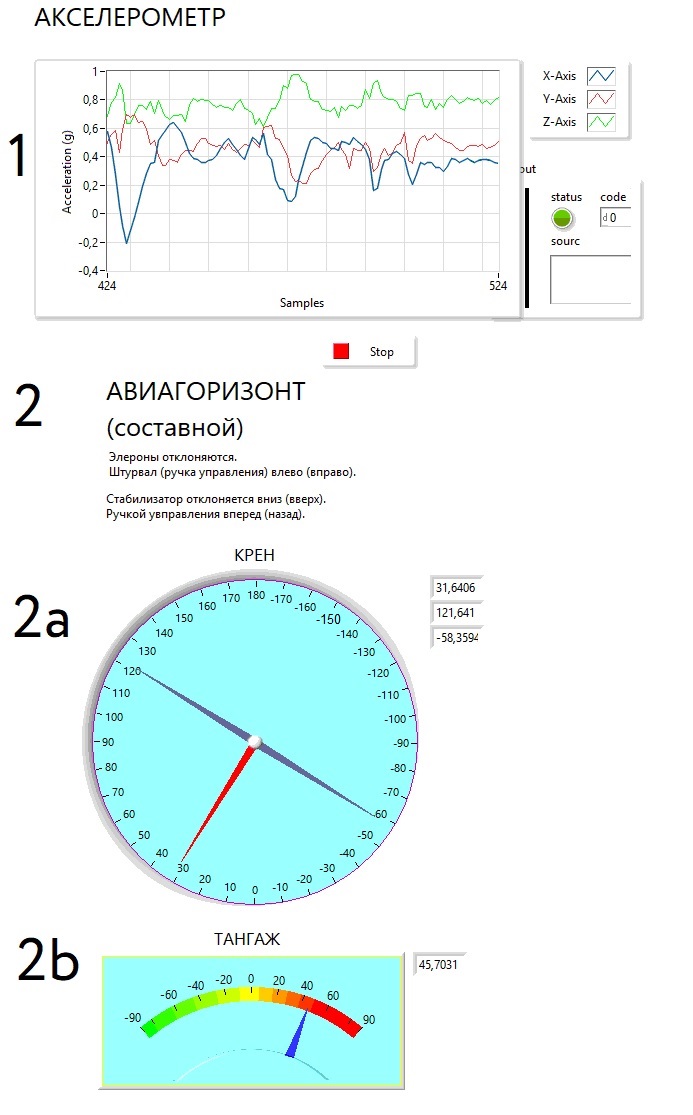 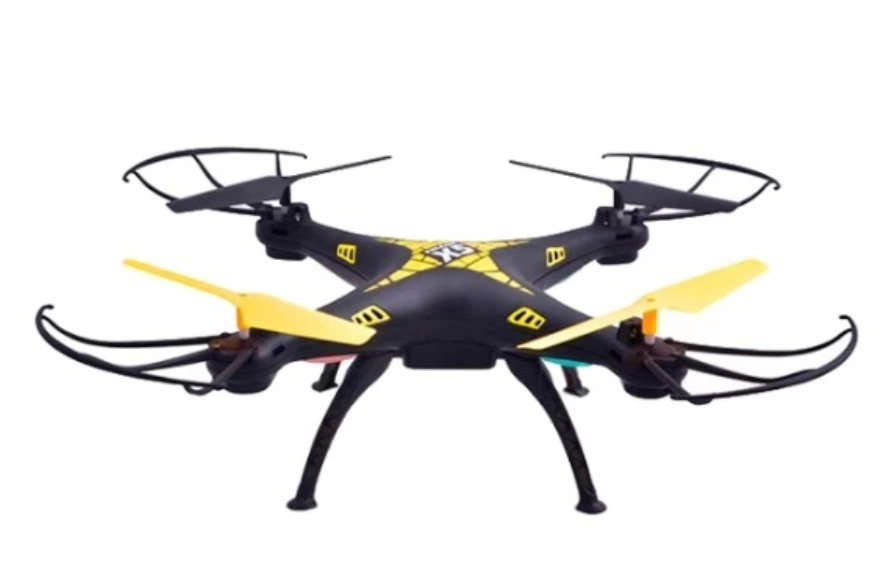 Управляющее устройство
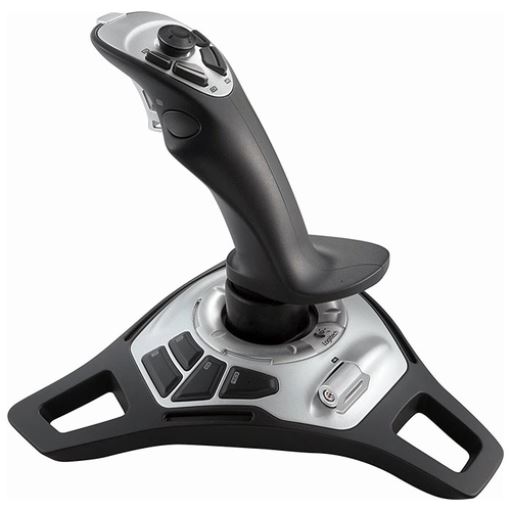 Приемо-передающий модуль
2
4
[Speaker Notes: Задача нашего проекта - создать комплекс , состоящий из летательного аппарата, приёмо-передающего модуля, управляющего устройства и программной разработки с виртуальными навигационными приорами для управления летательным аппаратом.]
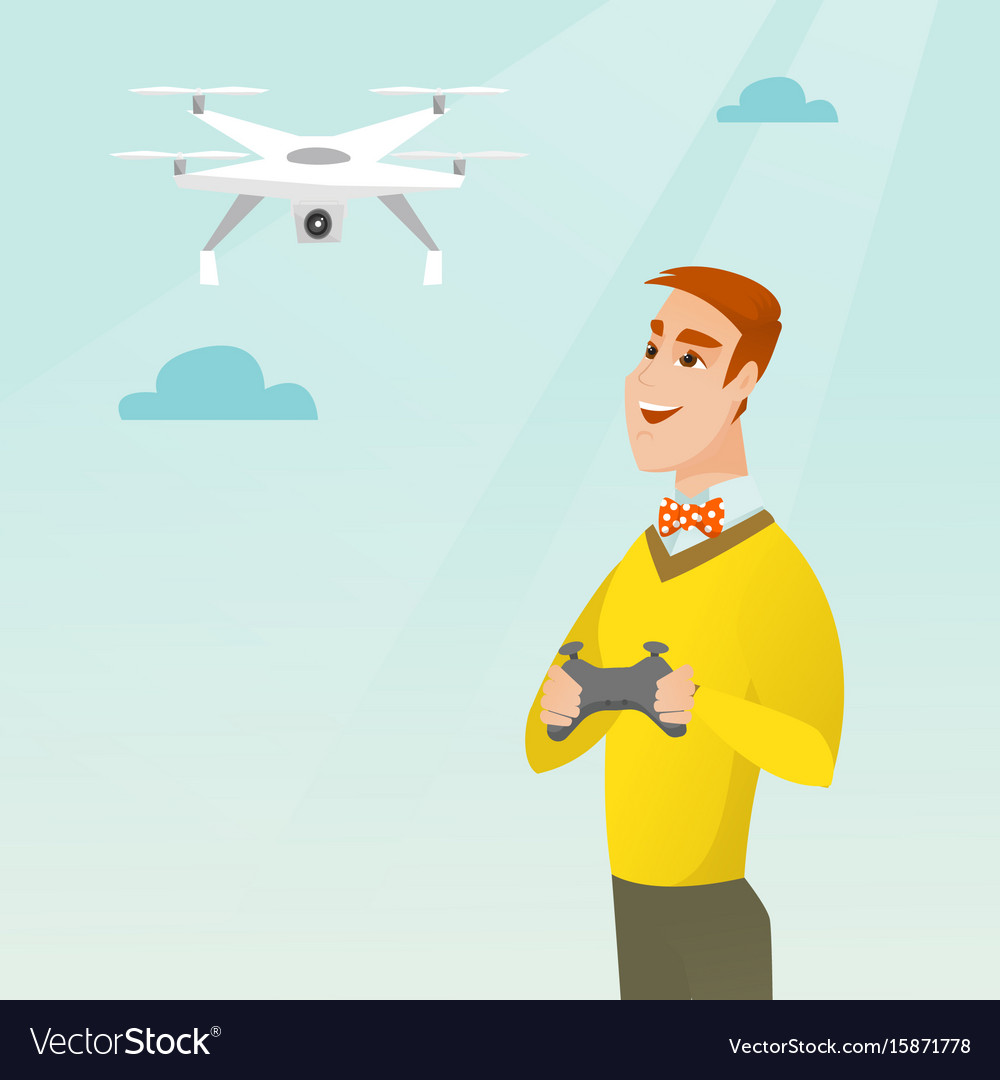 3
Актуальность
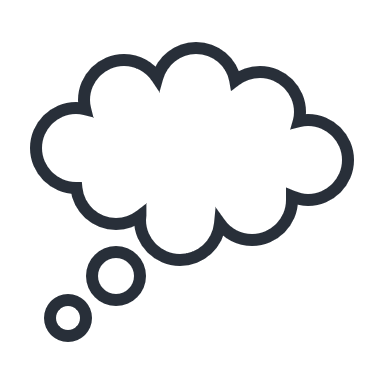 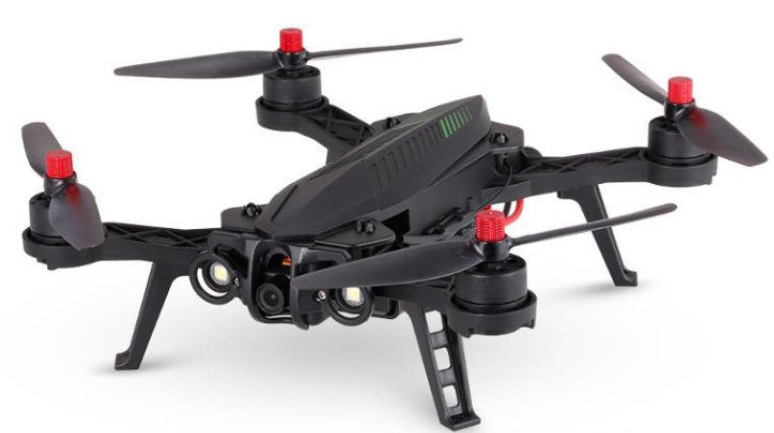 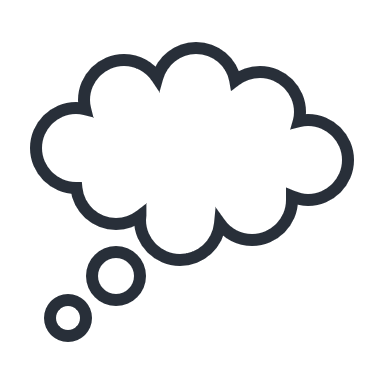 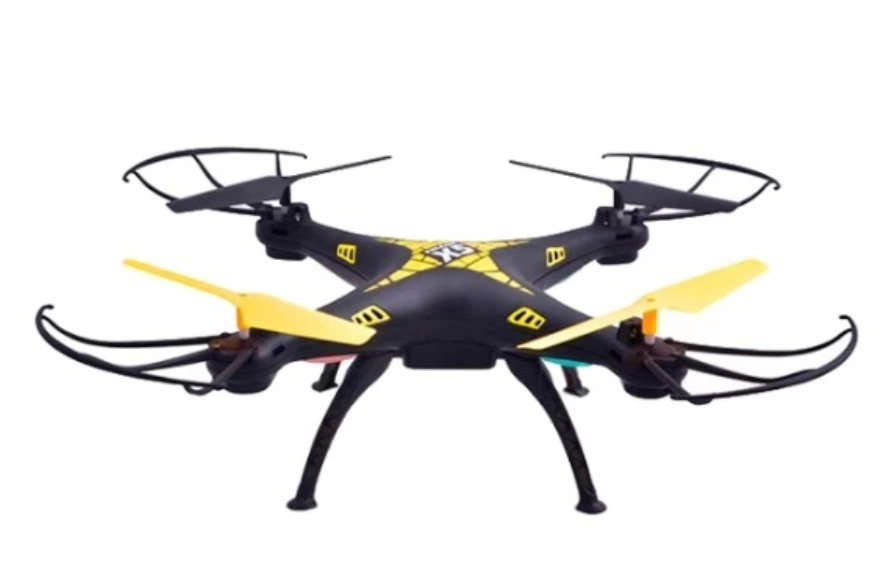 Целевой потребитель:
Студенты технических направлений
Люди, имеющие 
интерес к пониманию
основных принципов управления летательными аппаратами
Командные задачи
4
Подвойская Татьяна - программист в среде LabVIEW.
Бурдюг Владимир – осуществление подбора приемо-передающего модуля.
Погорелова Мария – разработчик элемента дистанционного управления.
Общая задача –летательный аппарат.
5
План работ
Соблюдение регламентированных факультетом сроков
Участие в научных конференциях
Ведение проектной документации в сервисе Redmine
6
Ресурсы
1
2
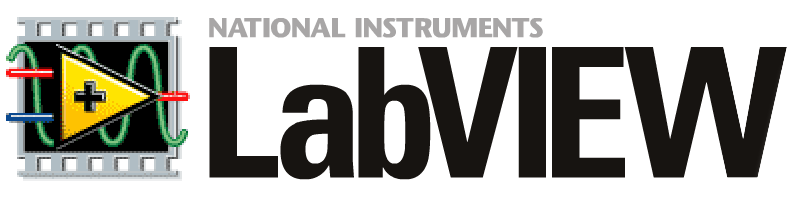 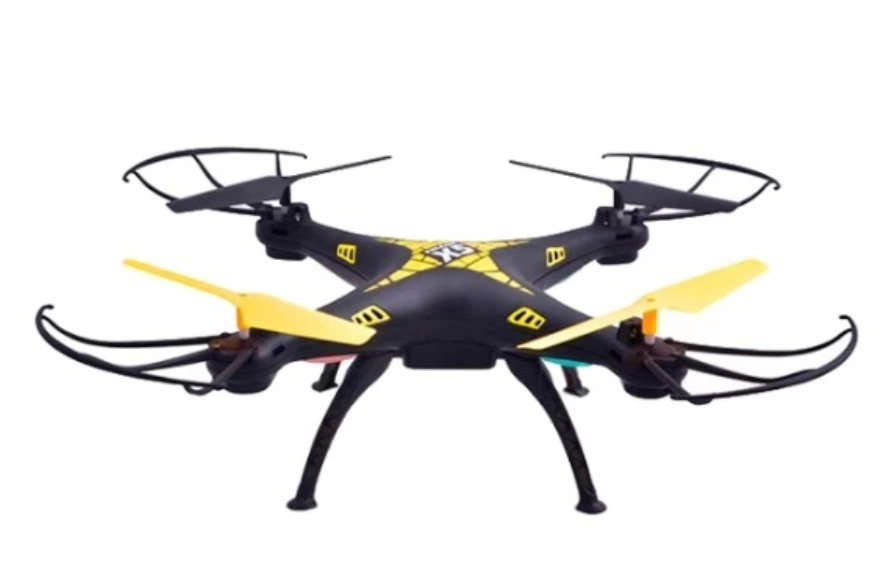 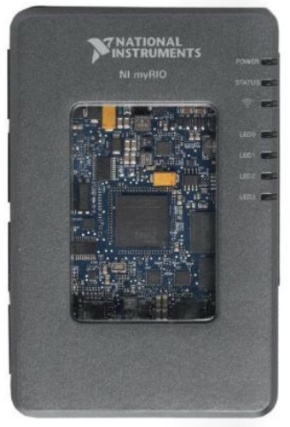 3
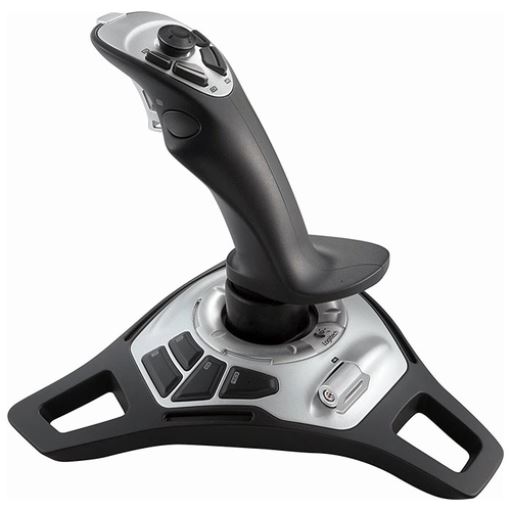 [Speaker Notes: В разрабатываемый комплекс будет также входить программируемая платформа NI MyRIO. Ее нам предоставляет факультет. Программная вас будет реализовываться в среде LabVIEW, доступ к которой у нас есть в учебной лаборатории. Что касается сайдстика, приемо-передающего модуля и квадрокоптера - в процессе реализации проекта планируется осуществлять принятие Технических решений по подбору наиболее подходящих объектов. Однако, в настоящее время спонсирования наш проект не имеет.]
7
Разработка учебного стенда управления летательным аппаратом